МИНИСТЕРСТВО СОЦИАЛЬНОГО РАЗВТИЯ ОРЕНБУРГСКОЙ ОБЛАСТИ
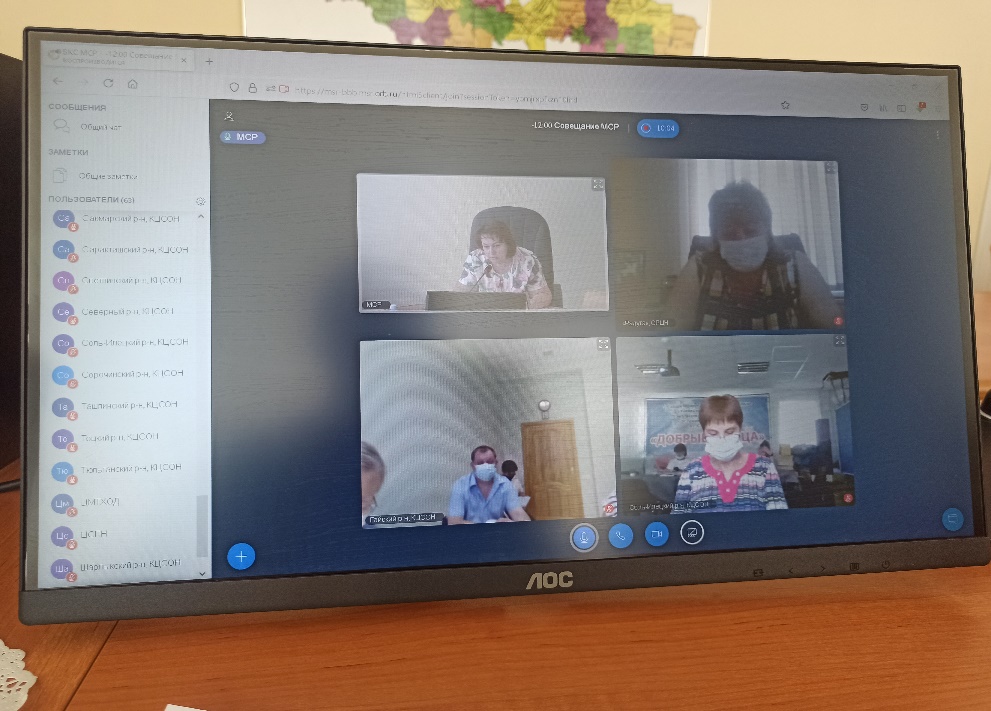 Статья 1 Федерального закона                     от 25 декабря 2008 года № 273-ФЗ                           «О противодействии коррупции»                понимает под коррупцией:
а) злоупотребление служебным           положением, дача взятки, получение взятки, злоупотребление полномочиями, коммерческий подкуп либо иное                незаконное использование физическим лицом своего должностного положения вопреки законным интересам общества и государства в целях получения выгоды в виде денег, ценностей, иного имущества или услуг имущественного характера, иных имущественных прав для себя или для третьих лиц либо незаконное                 предоставление такой выгоды                          указанному лицу другими физическими лицами;
б) совершение тех же деяний от   имени или в интересах юридического лица.
https://msr.orb.ru/activity/1864/
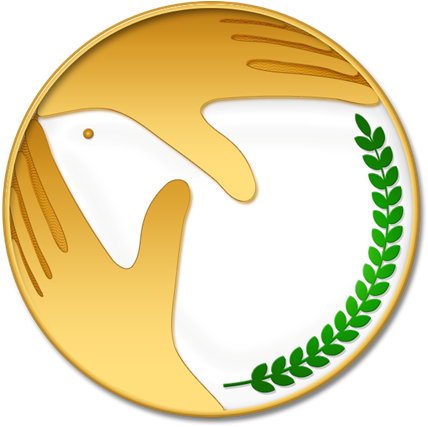 Сфера 
государственных 
услуг —
без коррупции!
27 июля 2021 года состоялся корпоративный семинар-совещание             с руководителями структурных подразделений министерства, руководителями и специалистами 65 подведомственных учреждений, 
на  котором принято решение: 
1) начальникам структурных подразделений министерства                      (по направлениям предоставления государственных услуг), 
руководителям подведомственных учреждений:
- обеспечить предоставление государственных услуг в соответствии с административными регламентами, принимать исчерпывающий перечень антикоррупционных мер при этом (срок – постоянно);
- организовать обновление информации на официальных сайтах, а также доступ к административным регламентам государственных услуг на официальном сайте министерства и размещение ссылок на административные регламенты, размещенные на официальном сайте                 министерства, с официальных сайтов учреждений (срок – постоянно);
- обеспечить доведение информации о порядках предоставления государственных услуг до граждан (срок – постоянно);
2) начальникам структурных подразделений министерства (по направлениям предоставления государственных услуг), начальнику отдела информационной безопасности министерства осуществлять мониторинг правоприменения в части предоставления госуслуг, руководителям подведомственных учреждений участвовать в мониторинге правоприменения в части предоставления государственных услуг, направлять информацию о совершенствовании предоставления государственных услуг в министерство (срок – постоянно).
Соблюдай 
административный регламент 
предоставления 
государственной услуги!
Основные Федеральные законы:
 Федеральный закон от 27.07.2010 № 210-ФЗ                «Об организации предоставления государственных и муниципальных услуг»;
 Федеральный закон от 25.12.2008 № 273-ФЗ            «О противодействии коррупции».
Перечень государственных услуг, предоставляемых министерством социального развития Оренбургской области и подведомственными учреждениями: https://msr.orb.ru/activity/6127/
Статья 290 Уголовного  кодекса Российской                Федерации.                                 Получение взятки
Статья 204 Уголовного кодекса Российской                Федерации.                                 Коммерческий подкуп
Ответственность:
Статья 286 Уголовного кодекса Российской                Федерации.                                 Превышение                          должностных                               полномочий
Статья 291 Уголовного   кодекса Российской                Федерации.                                 Дача взятки
Статья 5.63 Кодекса               об административных               правонарушениях.                  Нарушение                                   законодательства об                    организации                           предоставления                     государственных и                     муниципальных услуг
Статья 285 Уголовного кодекса Российской                Федерации.                             Злоупотребление                        должностными                       полномочиями
Статья 201 Уголовного  кодекса Российской                Федерации.                                 Злоупотребление           должностными                    полномочиями